CEOS Biodiversity Activity: Opportunities for More Robust CEOS Engagement
Gary GELLER
NASA Jet Propulsion Laboratory
California Institute of Technology
Agenda Item 27
2021 CEOS Plenary 
Virtual Meeting
1-4 November 2021
gary.n.geller@jpl.nasa.gov
Biodiversity in the CEOS Context
Biodiversity: Variety of genes, species, and ecosystems

GEO Societal Benefit Area
GEO Biodiversity Observation Network (GEO BON—a flagship)
International Treaties
UN Convention on Biological Diversity
UN Sustainable Development Goals
UN Convention to Combat Desertification
Ramsar Convention on Wetlands
Others…
Intergovernmental Panel on Biodiversity and Ecosystem Services
National government needs & obligations
[Speaker Notes: Biodiversity is the variety of life in all its forms and scales—so it includes the variety of ecosystems. This is particularly important WRT space agencies since space-based observations are particularly relevant to ecosystems—there is no better way to monitor ecosystems.

All these organizations have some very clearly identified needs that are not yet being met and to which space-based EO—and CEOS--can contribute. Indicators for the conventions are a good example—many are not yet available, or only for limited areas or timeframes.

GEO BON can facilitate discussion of user needs with CEOS and its members.

Intergovernmental Panel on Biodiversity and Ecosystem Services (IPBES) is the biodiversity equivalent of IPCC.]
Biodiversity & Climate Commonalities
Both under threat…
Systemically intertwined
Many adaptations to climate are nature-based
World Economic Forum Global Risks Report 2021
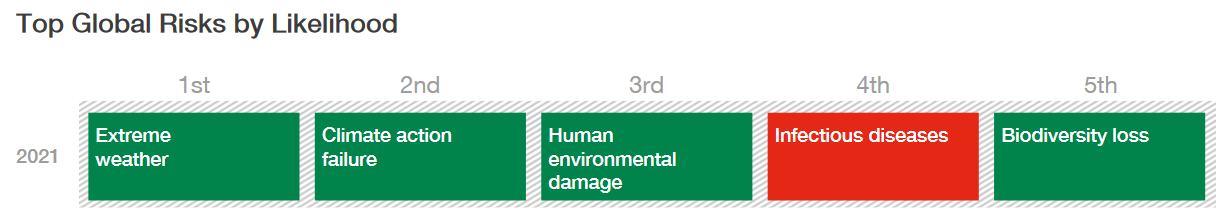 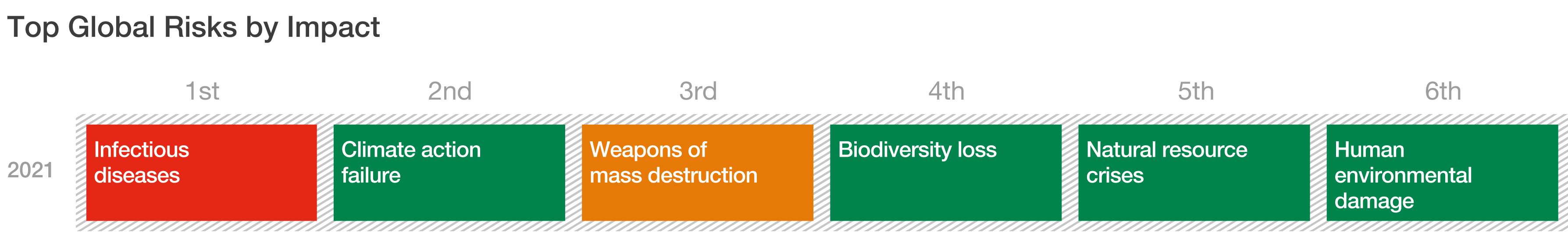 [Speaker Notes: One thing they have in common: They are both under threat, with huge implications for society. Also
Both are components of the Earth System, upon which society has strong dependencies
They are physically and systemically intimately intertwined
Climate is negatively affecting biodiversity, in may ways
Many climate change adaptations are nature-based

IUCN position paper for UNFCCC COP26 (https://www.iucn.org/theme/climate-change/events/iucn-unfccc/2021-Glasgow)
"The climate and biodiversity emergencies are upon us today. These are not two separate crises, but deeply interlinked manifestations of the same crisis.
"Countries must undertake urgent, sustained and deep reductions in global GHG emissions across all sectors, as called for by science, to limit global warming to 1.5°C. They must also promote greater alignment and synergies between international processes to address climate change and biodiversity loss."

Note also the strong connection between Biodiversity loss and infectious disease—these diseases typically emerge from the natural world. Additionally, insect vectors that spread malaria and dengue, for example, tend to be more common in disturbed areas.

When a critical resource is threatened, it needs to be monitored.]
Considerations for CEOS Members
CEOS already plays key role in space-based EO and measurements for Biodiversity
But: CEOS can be even more pivotal to the overall Biodiversity effort

Challenges for CEOS to address:
Utilization of EO for biodiversity science and monitoring
Awareness of its activities by Biodiversity community
Agency support dedicated to CEOS Biodiversity Activity
Many opportunities for engagement and action
[Speaker Notes: CEOS’s key role for Biodiversity: Providing a wide variety of observations and products. These are an essential and core element of biodiversity and conservation activities globally. Many of these are focused on ecosystems. e.g., ecosystem extent, which is an absolutely key parameter to monitor. 

But space-based Earth observations and products, usually in combination with other data sources, are also a critical input to identify habitats, where species are likely to live, and how many there are likely to be. And space-based EO is now starting to be used to spot plant disease before it can be seen by people on the ground, to provide insights into genetics (essential to adapt to climate change), and to discriminate between the types of fungus that live below ground but are essential for ecosystem health. 

Despite the value, the biodiversity community is unfamiliar with CEOS and its work; as a result, it is not well-engaged. But engagement would benefit CEOS, its members, and the biodiversity community. A good way to enhance engagement is to facilitate activities that they and CEOS have a role in. All of these would support UN CBD, SDGs, other IEA, GEO and GEO BON, and society overall.]
Activities for You to Consider
Filling gaps in important indicators
Leveraging CEOS & agency connections to identify new collaborations
Increasing utilization of EBVs & derived products

All of these double as engagement activities


And, thinking Big…
New systems (not just sensors or measurements)
Explore pathways towards a Global Biodiversity Monitoring System
[Speaker Notes: All of the existing International Environmental Agreements have gaps in the indicators they rely on to assess progress and guide activities. Space-based Earth observations (EO) can fill some of those.

Thinking Big: (see also Backup slides)
New systems/approaches: new sensors, multi-sensor measurements…or new systems: cf ICARUS for animal tracking https://www.icarus.mpg.de/en; EO-guided in situ or drone data collection; automation; fusing EO with “camera trap” data…
As a major component of the Earth System that is under threat, biodiversity needs a global monitoring system. This has been discussed in various forms for several years (including a GEO-sponsored GEO BON meeting) but results have not reached critical mass. The systems and operational expertise within CEOS agencies would significantly help concept development and further a realistic pathway forward. The broad experience base that resides in the various CEOS WGs and Virtual Constellations could also provide key insights.
A concept for something like Biodiversity Data Records…roughly analogous to Climate Data Records…for monitoring change.]
How to Support the Biodiversity Activity
Host a meeting (we can come to you)
Support experts’ time
Provide another co-lead (1/10th time)

Activities: Many to choose from…
Good starter: Develop CEOS Strategic Plan for Biodiversity
Build on previous work
Complement GEO BON Strategic Plan
Key value: in the process, not the product….
[Speaker Notes: A Strategic Plan would take the Biodiversity Activity to the next level—make it a true entity with a specific concept behind it. That would be an important advance over the “facilitator” role it has had so far.

The development of such a Strategic Plan is probably the key step. The discussions and coordination with GEO BON’s Strategic Plan (update expected in 2022), relevant CEOS areas, and other international activities are necessary to work out a realistic path forward so that the potential of space-based EO is fully utilized to monitor biodiversity and ecosystem change. That monitoring information is essential to guide decision-making and facilitate society’s response.

Finally: this is ambitious, and challenging, but this level of ambition is necessary given the importance to society of monitoring and understanding the rapid changes to this essential part of the Earth System. Some additional resources will be needed so we can ramp up our capabilities and the value we extract from space-based EO.]
Backup Material
Additional Resources
GEO BON website, and overview (slides and video)
Ecosystem Extent and Integrity (slides and video): key variables for which satellite EO is essential
UN SEEA: ecosystem accounting variables (extent, condition, services…)
Workshop linking EO and in situ for a global system
Example dashboard highlighting products ASEAN Biodiversity Dashboard 
World Economic Forum Global Risks Report 2021
IUCN position paper for UNFCCC COP26
Biodiversity & Climate Commonalities
Threats…and societal dependency
Many measurements in common
Land Cover, ecosystem type
Environmental variables
Biodiversity & climate are intertwined
Changes in one affect the other

Potential collaboration activities include
In situ data collection sites, data coordination & collection
Cal/Val sites
Adaptation, nature-based solutions….
Modeling
World Economic Forum Global Risks Report 2021
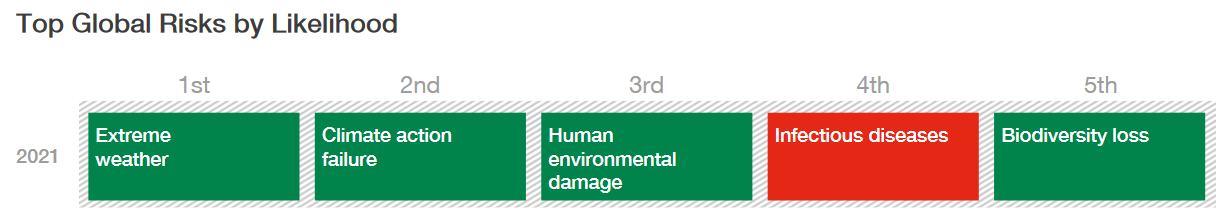 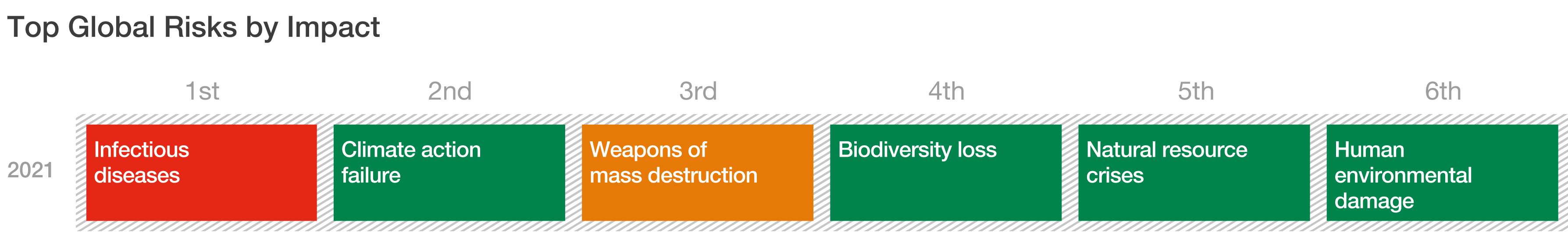 [Speaker Notes: One thing they have in common: They are both under threat, with huge implications for society. Also
Both are components of the Earth System, upon which society has strong dependencies
They are physically and systemically intimately intertwined
Many climate change adaptations are nature-based

Note also the strong connection between Biodiversity loss and infectious disease—these diseases typically emerge from the natural world. Additionally, insect vectors that spread malaria and dengue, for example, tend to be more common in disturbed areas.

When a critical resource is threatened, it needs to be monitored.]
Some Thoughts on Thinking Big…
New Systems or Approaches
New sensors or measurements
For example…multi-sensor/multi-model data products
Space-based EO-guided in situ or drone data collection
Improved application of EO to guide where/when to collect ground data
Automated drone operation in remote areas
More fusion of camera trap and space-based EO data
Biodiversity Data Records
Is a concept roughly analogous to Climate Data Records needed?
How else can we identify change?
ICARUS  (operational now)
For tracking animals using tiny transmitters, an ISS-based receiver, and ground components
[Speaker Notes: These are just some examples of the kinds of “new thinking” that CEOS and its agencies can help with and should have a role in. Many of these involve existing agency systems and cross-agency collaborations. There is lots of room for increased automation, more networking across within and across ground- and space-based observation components, and (of course) AI and machine learning. Biodiversity applications aren’t the only ones that could benefit from these, indicating the need for and value of cross-discipline/cross community collaboration.]
Global Monitoring Systems
Systems exist for other critical areas of global concern
Weather and Climate (WMO) 
Global Observing System
Global Framework for Climate Services
Various systems for forests, agriculture, mercury, methane, health….…

Biodiversity: lacks such a system
GEO BON’s BONs are good start, but still very limited
National systems still very limited, ad hoc
But risks and impacts similar to climate
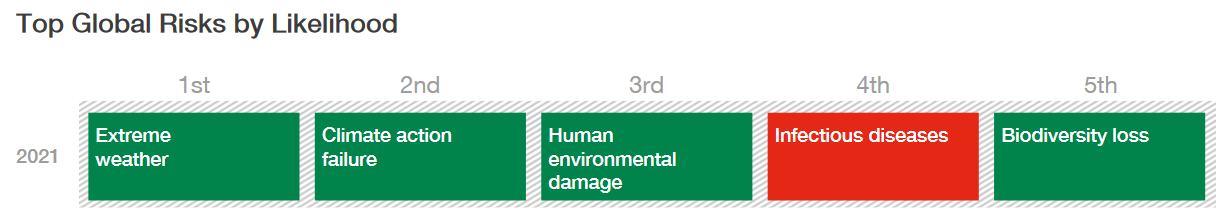 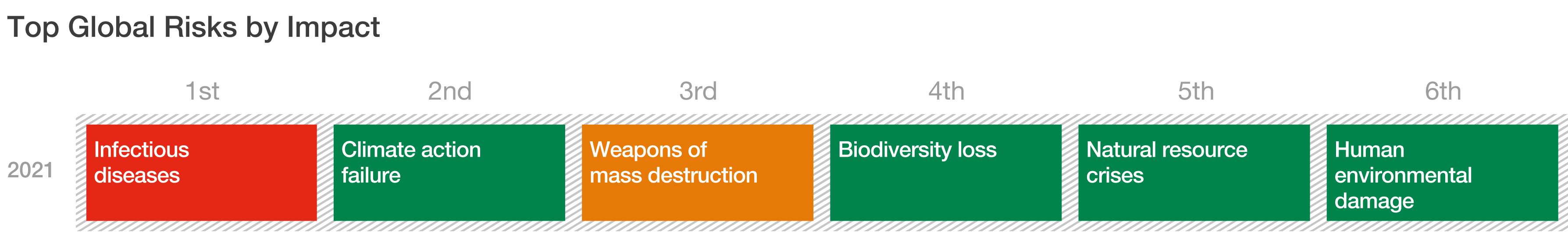 World Economic Forum 2021
[Speaker Notes: Some examples of existing systems. These vary in scope, e.g., sometimes just observations or just one aspect of the discipline, or different levels of actual monitoring:
WMO Integrated Global Observing System: Facilitates OS enhancements
MethaneSAT, others—global methane monitoring
CDC, e.g., Division of Global Health Protection (many partners); Global Diseases Protection….
WHO e.g., global monitoring for Substandard and Falsified Medical Products (contributions by members)
Within GEO—three of the flagships 
Forests: GEO--Global Forests Observations Initiative
Agriculture: GEOGLAM—GEO Global Agricultural Monitoring Initiative 
Mercury: GOS4M--Global Observation System for Mercury]
Global Monitoring Systems
Weather
Ideal systems
Collaborative
Coordinated data collection
Multi-source acquisition
Multi-source data products
Data collection & format standards
Data product generation
Data & information services
User-driven
User-oriented products & services
Fully operational
Open data, open science…
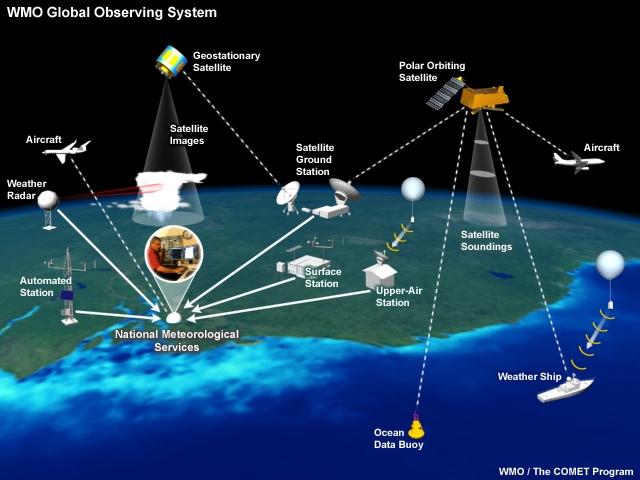 [Speaker Notes: WMO Global Observing System:
Globally integrated system with many components
Many partners
Developed and grown over time
Acquires data, processes it, shares it with others in the network, delivers it to users]
Global Biodiversity Monitoring System
CBD & IPBES have indicated the need
Many pieces already exist
Strong ties to GEO & GEO BON
Space-based EO is essential: Global, periodic, perfect for monitoring…
Highly collaborative
Significant interest exists
GEO-sponsored workshop (Feb 2020)
JPL/CalTech workshops 2018/2019
Many ad hoc discussions
Planned workshop: World Biodiversity Forum, 2022
Unified, concrete concept still emerging
[Speaker Notes: Thinking broadly a Global Biodiversity Monitoring System would have two basic thrust areas: Observations and Processing (the latter including storage and delivery).]
Global Biodiversity Monitoring System
Not a traditional  “project”: too big to just “build”
Long-term activity
Guided by shared vision among many stakeholders
Approach: Grow a System of Systems for monitoring, largely from existing components
“Federated” approach may be appropriate
Key stakeholders include 
CEOS & member agencies
National governments
GEO BON/biodiversity community
CBD, SDGs, other IEAs, NGOs, private sector…
Data product producers and distributors
[Speaker Notes: A federated system could utilize the varied capabilities of its collaborators (EO, in situ, providers, distributors…), yet provide enough autonomy that each can still focus on its core mission.
Federation members could be: National governments/agencies; regional or thematic cooperatives; NGOs; UN entities; private sector; many other types of organizations….]
GEO BONhttps://geobon.org/
GEO BON Overview
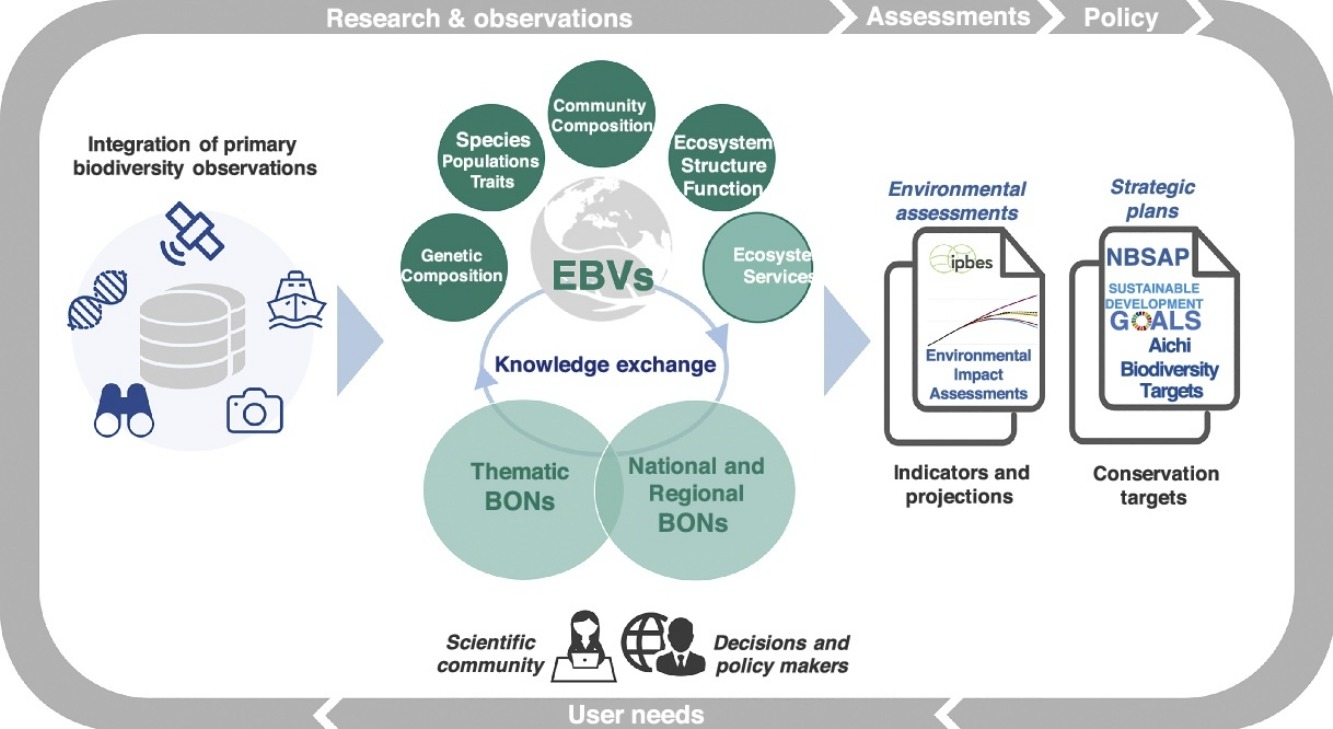 Indicators and other information
Navarro et al. 2017
[Speaker Notes: The two key thrust areas for GEO BON are:
Essential Biodiversity Variables (EBVs), their development and implementation
Biodiversity Observation Networks: Facilitating their development by making it easier for national governments or organizations to create and enhance them. This includes a toolbox (“BON in a Box”), data collection protocols, data format standards, and other activities.]
Essential Biodiversity Variables
Set of measurements to capture the major dimensions
of biodiversity and how it is changing
Genetic Composition
Criteria:
Biological
State variables
Sensitive to change
Scalable
Feasible
Ecosystem agnostic
Species Populations
EO: Important data source
Species Traits
Community Composition
EO: Core data source
Ecosystem Structure
Ecosystem Functions
[Speaker Notes: There are six classes of EBVs (middle of the figure) each of which has several variables in it. Space-based EO is an important input for all of them (even Genetics) but is the key input for some of them. For example Ecosystem Extent, within the Ecosystem Structure class, is mostly a space-based EO-derived variable.

Ecosystem Structure class
Ecosystem Extent
Ecosystem Vertical Profile
Live cover fraction

Ecosystem Function class
Primary productivity
Ecosystem phenology
Ecosystem disturbance]
Biodiversity Observation Networks
National, Regional, Thematic
But—still much to do to get close to global coverage
Thematic
Marine
Freshwater
Soil
In situ data
What to monitor
Standards: collection protocols & data formats
Coordination and knowledge sharing
Remote sensing data
Capacity building: where to find, how to use